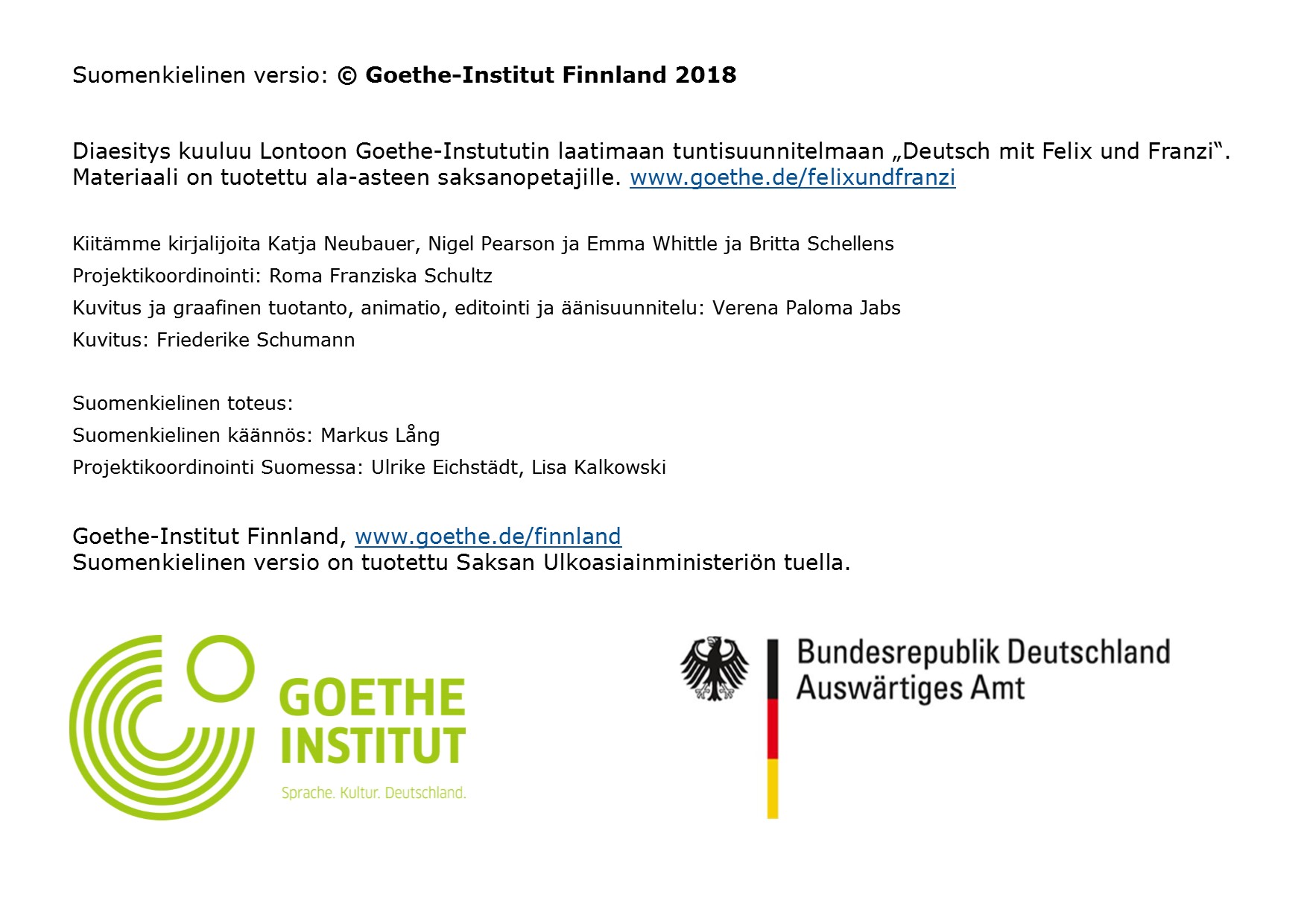 Osaatko auttaa Franzia yhdistämään kuvat ja sanat? Osaatko vastata, kun hän kysyy vointiasi?
Wie geht’s ?
nicht gut
schlecht
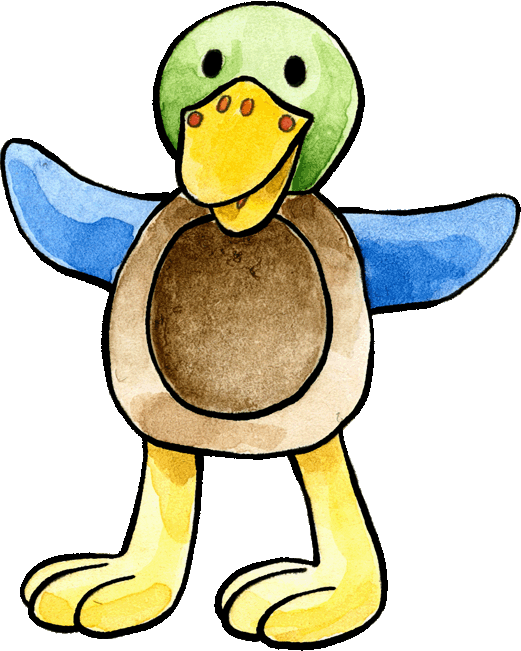 krank
Es geht.
gut
wunderbar
Kuinka nopeasti arvaat, millä lauseilla kerrotaan omasta voinnista? Näitä on seitsemän. Aloita ylhäältä vasemmalta!
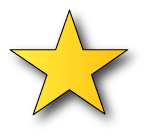 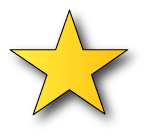 Herr
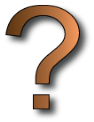 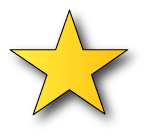 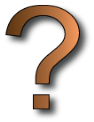 wunderbar
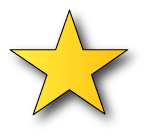 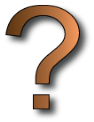 schlecht
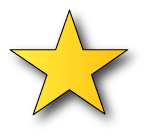 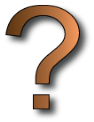 Frau
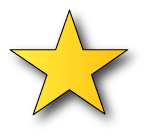 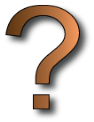 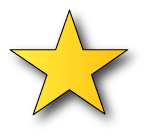 Danke, gut
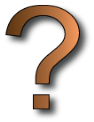 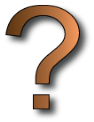 Guten Tag
gut
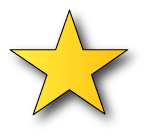 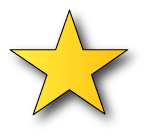 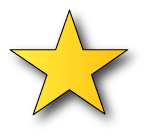 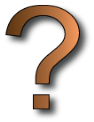 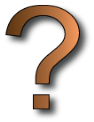 Es geht.
nicht gut
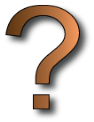 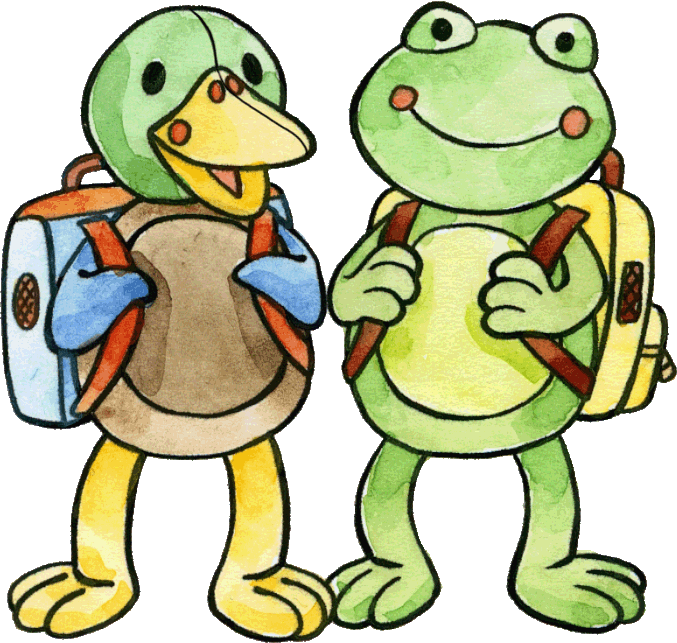 krank
Hallo, Felix. Wie geht’s?
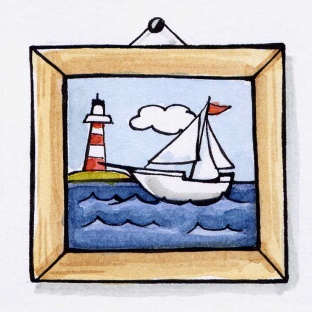 Guten Morgen Franzi.
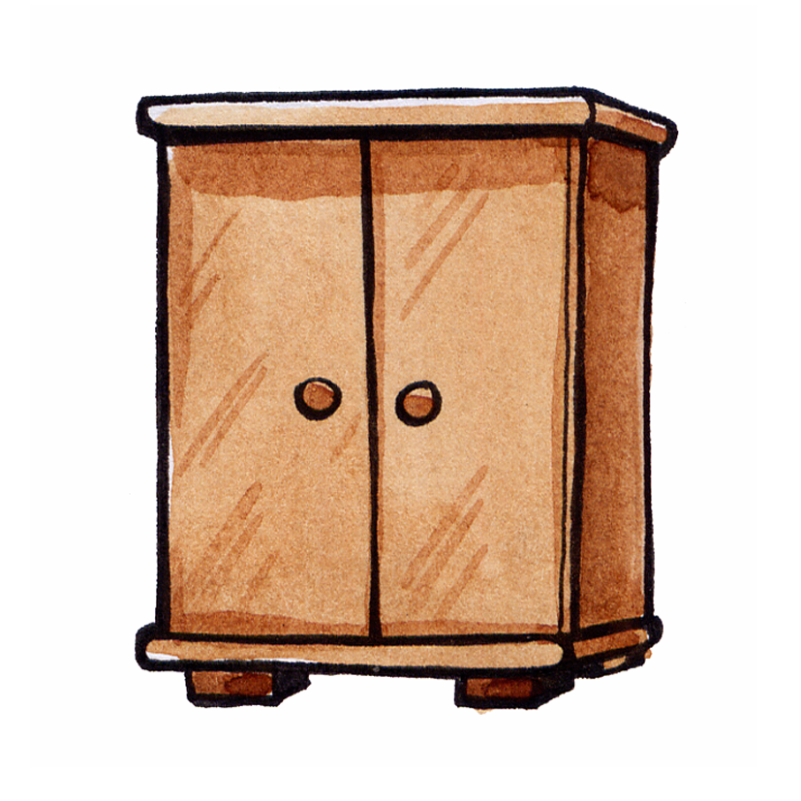 Ich habe eine Idee.



            ...  ist gut.
Mir geht’s schlecht.
Hallo Felix, wie geht's?
Ich bin krank.
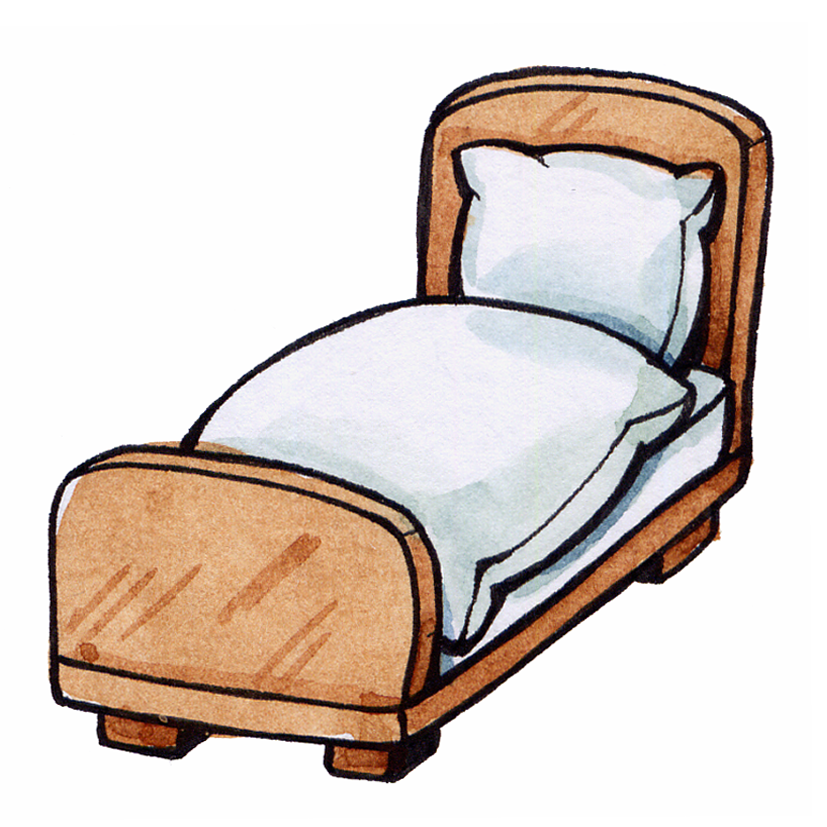 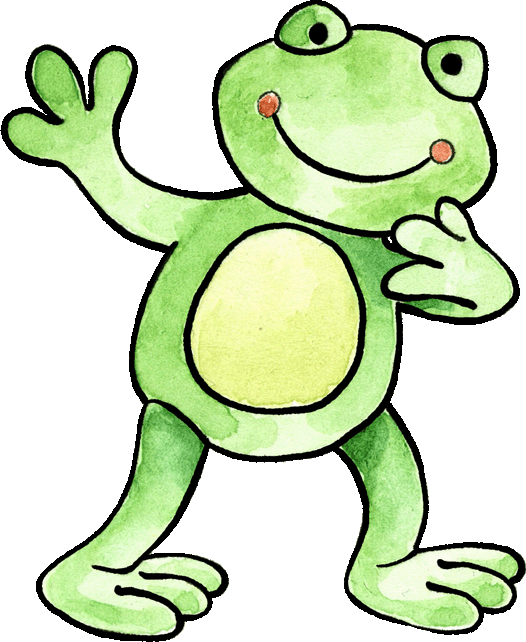 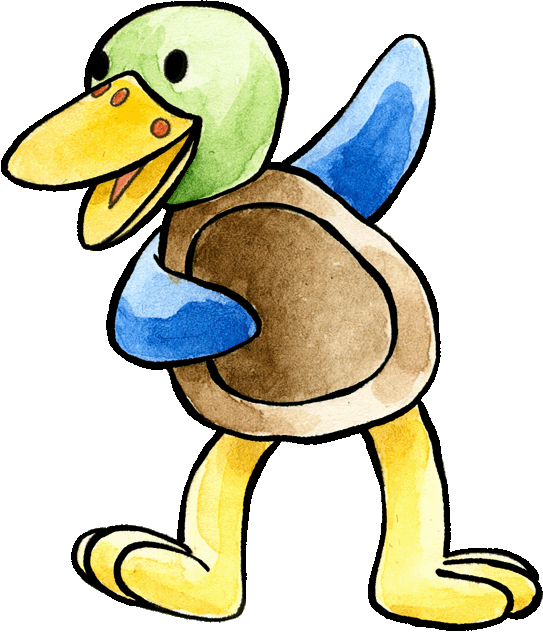 Eine Postkarte
Ein Telefon
Ein Lied
Eine Medizin
Felix on kipeänä. Valitse sopiva hoitokeino ja siirrä se 
Franzin puhekuplaan! Lukekaa vuoropuhelu ja näytelkää se.
[Speaker Notes: Laulakaa sitten hänelle ”Wie geht’s Felix”.]
Franzi on piristänyt Felixiä parhaansa mukaan. Hän on pyytänyt Felixiä leikkimään puutarhaan. Kuinka heidän keskustelunsa mahtaa nyt kuulua? Mitä Franzi kysyy? Mitä Felix vastaa?
Wunderbar!
Hallo Felix, 
wie geht’s?
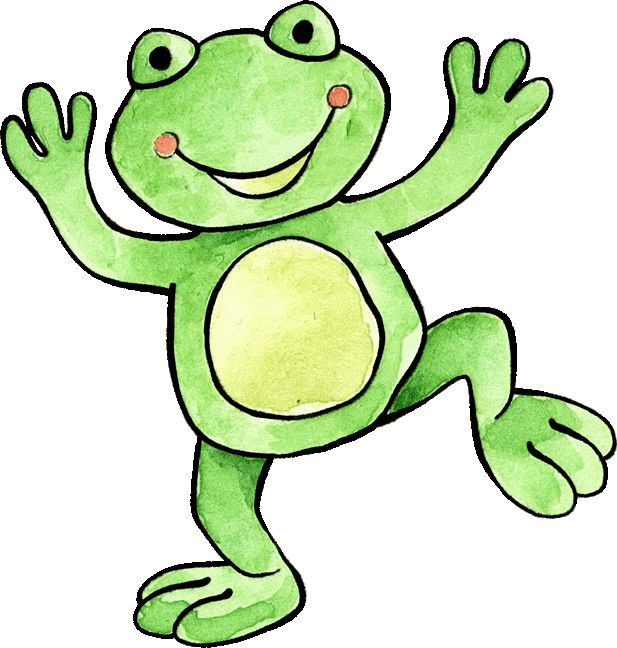 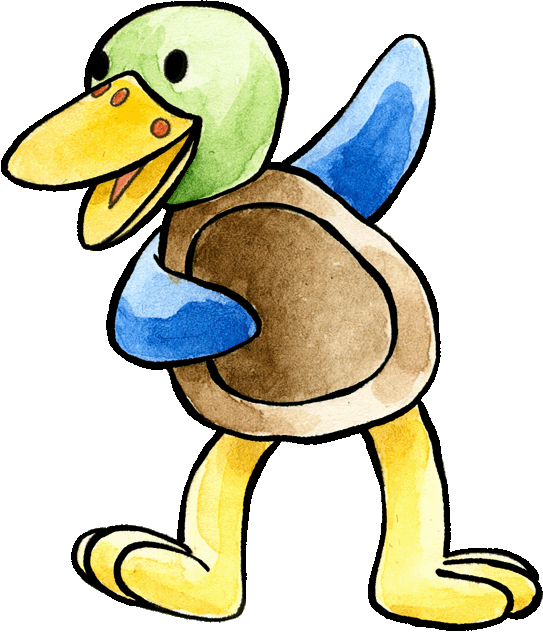 Muodostakaa kaksi joukkuetta ja auttakaa Felixiä ja Franzia selvittämään, miten seuraavat sanat ja lauseet kuuluvat saksaksi. Täydellisistä lauseista saa lisäpisteitä.
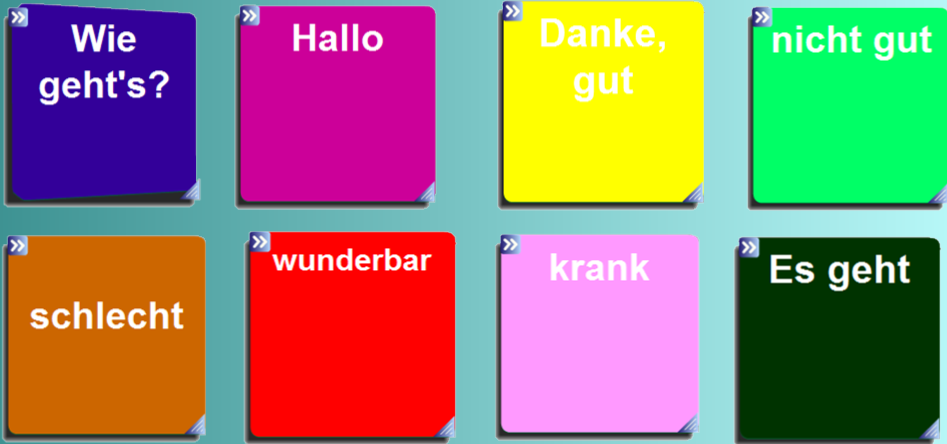 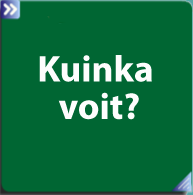 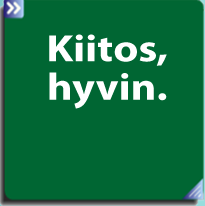 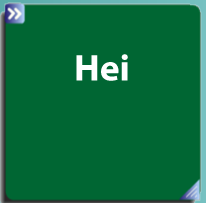 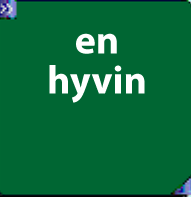 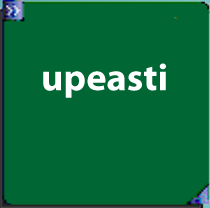 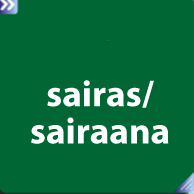 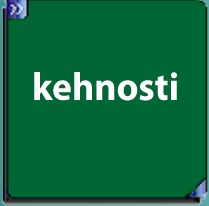 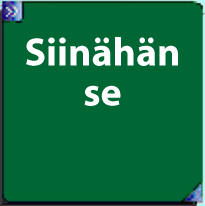 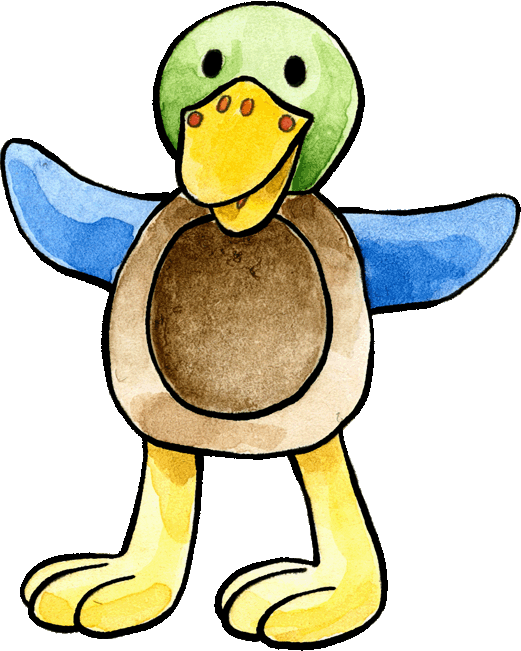 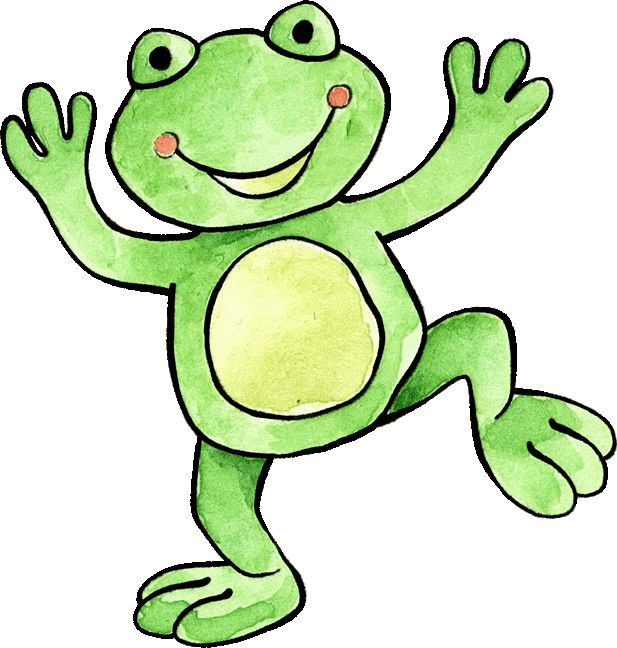